REPRESENTATION ON INCOME TAX BILL 2025 – Meet with Income Tax Department, Mumbai
Key issues for discussion
25 April 2025
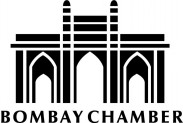 Part A: Inconsistencies in ITB 2025 vis-à-vis ITA 1961
Remove clause 45(2)(c) of ITB 2025 (DSIR approved inhouse R&D facility) and make consequential change in clause 200 (22% CTR)
Deduction under clause 148 of ITB 2025 (corresponding to S. 80M of ITA 1961) to be reinstated in 22% CTR
NIL TDS certificate facility to be reinstated
Firms/LLPs not availing incentive deductions to be exempted from AMT
Reinstate the meaning of “Associate Enterprise” (AE) as defined earlier in Section 92A
Part B: Recommendations for further simplification, reducing litigation and compliance burden
Converge to single tax regime for all taxpayers
Remove ICDS to simplify income computation
Omit s.43B(h) of ITA 1961 (clause 37(2)(g) of ITB) which disallows delayed payments to MSEs
Align turnover limit for presumptive taxation u/s. 44AD with MSME Act for micro enterprises
Scheme for Taxation of Non-Fungible Tokens (NFT’s)
Simplification of domestic TDS / TCS regime
Remove onerous compliance w.r.t. issuance of TDS / TCS certificates
Address implementation issues for TDS on business perquisites (S.194R)
Address implementation issues for TDS on business perquisites (S.194R)
Address implementation issues for TDS on business perquisites (S.194R)
Introduce simplified TDS compliance for renting or purchase of immovable property from NRIs
Notify bonafide cases to which s.56(2)(x) and s.50CA will not apply
Provide relief from unintended hardship created by Hon’ble SC ruling in Nestle’s case on MFN clause
Improve interface with Central Processing Centre
Timely disposal of rectification petitions and orders giving effect to appellate orders
Disposal from CIT(A) need to be in time bound manner
Address anomalies in presumptive taxation scheme for NR in electronics sector
Address anomalies in presumptive taxation scheme for NR in electronics sector
Address anomalies in presumptive taxation scheme for NR in electronics sector
Address anomalies in presumptive taxation scheme for NR in electronics sector
Expand presumptive taxation for NRs executing EPC contracts in all sectors
Exempt procedural requirements (like obtaining PAN, filing return, etc.) where SEP is triggered but treaty protection is available (Explanation 2A to S.9(1)(i) of ITA 1961, corresponding clause 9(8) of ITB 2025)
Improve Alternate Dispute Resolution mechanisms
Introduce mediation as an alternative dispute resolution mechanism
THANK YOU